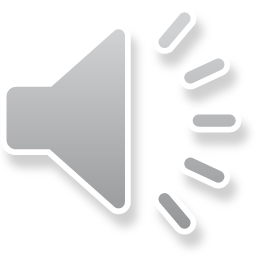 Micro-Stereoscopic Summary plan PPT
Summary / Summary of the Year / Debriefing Report / Work report
Add your other text description statement here and the text you want to explain the text should not be too much to reflect the report can be added here your other text description statement and the text you want to explain the text should not be too much to reflect the report can add your other text description here
Statement and the text you want to explain the text should not be too much to reflect the report can
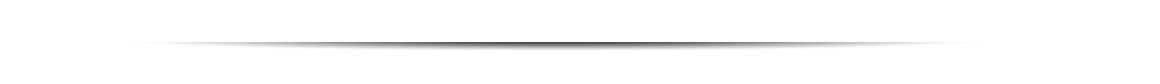 Reporting Person:Xxx
Date:20xx.0x.0x
Part 01 
Half year job overview
Part 02 
Completion of work
Part 03 
There is insufficient work
Part 04 
Future work plan
Half year job overview
01
Add your other text description statement here and the text you want to explain the text should not be too much to reflect the report can be added here your other text description statement and you want to text description text should not be too much to reflect the report can add your
5
1
Title Text presets
This section is displayed as a text-layout placeholder Add your text description and content introduction
4
2
Title Text presets
Title Text presets
Title Text presets
Title Text presets
This section is displayed as a text-layout placeholder Add your text description and content introduction
This section is displayed as a text-layout placeholder Add your text description and content introduction
This section is used as a text layout placeholder display to add your text description and content introduction
This section is used as a text layout placeholder display to add your text description and content introduction
3
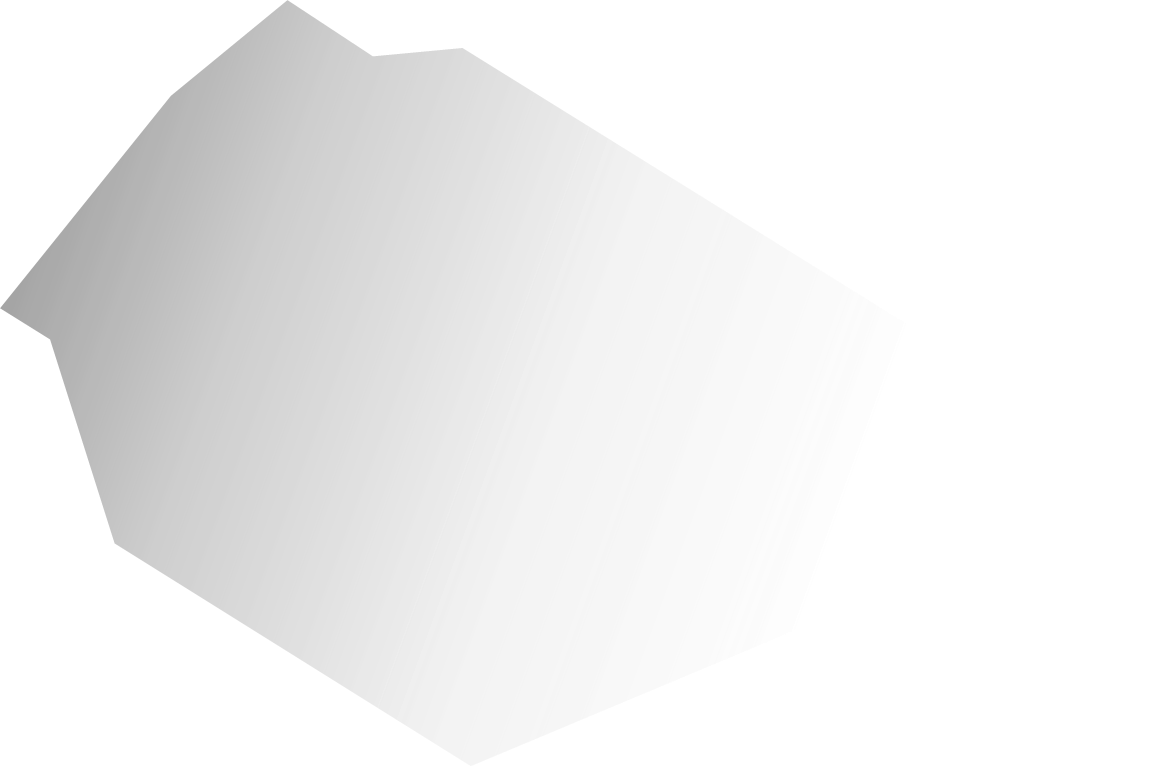 Title Text add
Title Text add
Title Text add
Title Text add
Title Text add
Title Text add
Title Text add
Title Text add
This section is displayed as a text-layout placeholder Add your text description and content introduction
This section is displayed as a text-layout placeholder Add your text description and content introduction
This section is displayed as a text-layout placeholder Add your text description and content introduction
This section is displayed as a text-layout placeholder Add your text description and content introduction
Click Add Text
1
This section is displayed as a text-layout placeholder Add your text description and content introduction
Click Add Text
2
This section is displayed as a text-layout placeholder Add your text description and content introduction
Click Add Text
3
This section is displayed as a text-layout placeholder Add your text description and content introduction
Click Add Text
4
This section is displayed as a text-layout placeholder Add your text description and content introduction
Title Text add
Title Text add
Title Text add
Title Text add
Title Text add
Title Text add
This section is displayed as a text-layout placeholder Add your text description and content introduction
This section is displayed as a text-layout placeholder Add your text description and content introduction
This section is displayed as a text-layout placeholder Add your text description and content introduction
This section is displayed as a text-layout placeholder Add your text description and content introduction
This section is displayed as a text-layout placeholder Add your text description and content introduction
This section is displayed as a text-layout placeholder Add your text description and content introduction
Completion of work
02
Add your other text description statement here and the text you want to explain the text should not be too much to reflect the report can be added here your other text description statement and you want to text description text should not be too much to reflect the report can add your
40%
50%
55%
75%
Title Text add
Title Text add
Title Text add
Title Text add
Users can perform presentations on a projector or computer and print out a presentation to make it into film
Users can perform presentations on a projector or computer and print out a presentation to make it into film
Users can perform presentations on a projector or computer and print out a presentation to make it into film
Users can perform presentations on a projector or computer and print out a presentation to make it into film
Add title
Add title
Add title
Add title
02
01
03
04
Click Edit Title
Click Edit Title
Click Edit Title
Click Edit Title
This section is used as a text layout placeholder display to add your text description and content to introduce this part of the content as
This section is used as a text layout placeholder display to add your text description and content to introduce this part of the content as
This section is used as a text layout placeholder display to add your text description and content to introduce this part of the content as
This section displays your text description and content as a text-typesetting placeholder as
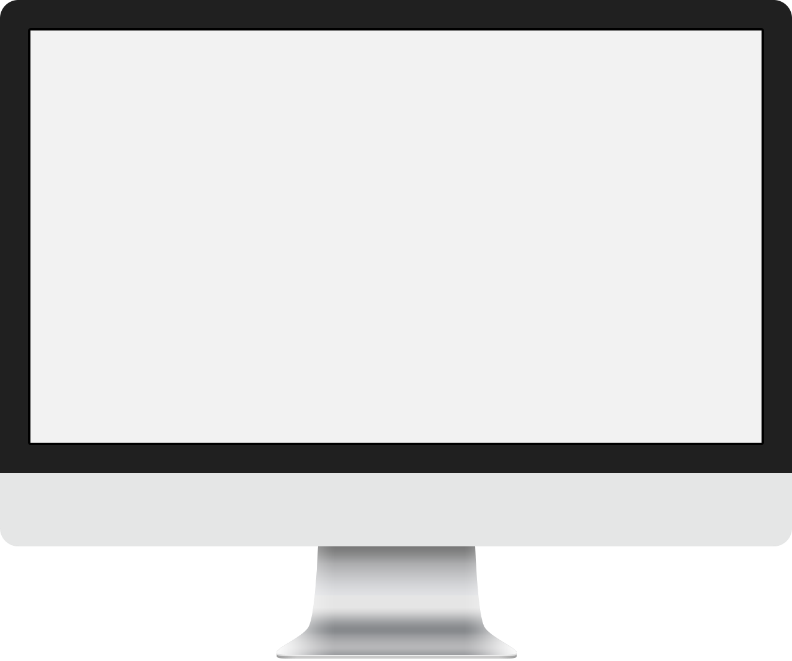 Title Text add
Title Text add
This section is used as a text layout placeholder display to add your text description and content to introduce this part of the content as
This section is used as a text layout placeholder display to add your text description and content to introduce this part of the content as
Click here to add a title
Click here to add a title
Click here to add a title
This section is used as a text layout placeholder display to add your text description and content to introduce this part of the content as
This section is used as a text layout placeholder display to add your text description and content to introduce this part of the content as
This section is used as a text layout placeholder display to add your text description and content to introduce this part of the content as
Lack of work
03
Add your other text description statement here and the text you want to explain the text should not be too much to reflect the report can be added here your other text description statement and you want to text description text should not be too much to reflect the report can add your
06
02
03
Title Text add
Title Text add
Title Text add
Title Text add
Title Text add
Title Text add
This section is used as a text layout placeholder display to add your text description and content to introduce this part of the content as
This section is used as a text layout placeholder display to add your text description and content to introduce this part of the content as
This section is used as a text layout placeholder display to add your text description and content to introduce this part of the content as
This section is used as a text layout placeholder display to add your text description and content to introduce this part of the content as
This section is used as a text layout placeholder display to add your text description and content to introduce this part of the content as
This section is used as a text layout placeholder display to add your text description and content to introduce this part of the content as
05
01
04
Title Text add
Title Text add
Title Text add
Title Text add
This section is used as a text layout placeholder display to add your text description and content to introduce this part of the content as
This section is used as a text layout placeholder display to add your text description and content to introduce this part of the content as
This section is used as a text layout placeholder display to add your text description and content to introduce this part of the content as
This section is used as a text layout placeholder display to add your text description and content to introduce this part of the content as
Add title here
Add title here
This section is used as a text layout placeholder display to add your text description and content to introduce this part of the content as
This section is used as a text layout placeholder display to add your text description and content to introduce this part of the content as
Add to
Title
Add title here
Add title here
This section is used as a text layout placeholder display to add your text description and content to introduce this part of the content as
This section is used as a text layout placeholder display to add your text description and content to introduce this part of the content as
Title Text add
Title Text add
Title Text add
This section is used as a text layout placeholder display to add your text description and content to introduce this part of the content as
This section is used as a text layout placeholder display to add your text description and content to introduce this part of the content as
This section is used as a text layout placeholder display to add your text description and content to introduce this part of the content as
Future work plan
04
Add your other text description statement here and the text you want to explain the text should not be too much to reflect the report can be added here your other text description statement and you want to text description text should not be too much to reflect the report can add your
Title Text add
Title Text add
Title Text add
Title Text add
Title Text add
Users can demonstrate on a projector or computer or print out a presentation and make it into film for use in a wider range of areas where users can perform presentations on projectors or computers or print out presentations to be made into film for use in a wider range of areas
70%
50%
40%
35%
30%
30%
Title Text add
Users can demonstrate on a projector or computer or print out a presentation and make it into film for use in a wider range of areas where users can demonstrate on a projector or computer or print a presentation
Add title
This section is used as a text layout placeholder display to add your text description and content to introduce this part of the content as
01
Add title
This section is used as a text layout placeholder display to add your text description and content to introduce this part of the content as
02
Add title
03
This section is used as a text layout placeholder display to add your text description and content to introduce this part of the content as
Add title
04
This section is used as a text layout placeholder display to add your text description and content to introduce this part of the content as
Add title
This section is used as a text layout placeholder display to add your text description and content to introduce this part of the content as
05
This section is used as a text layout placeholder display to add your text description and content to introduce this part of the content as
This section is used as a text layout placeholder display to add your text description and content to introduce this part of the content as
Title Text add
Title Text add
This section is used as a text layout placeholder display to add your text description and content to introduce this part of the content as
This section is used as a text layout placeholder display to add your text description and content to introduce this part of the content as
This section is used as a text layout placeholder display to add your text description and content to introduce this part of the content as
This section is used as a text layout placeholder display to add your text description and content to introduce this part of the content as
Thank you for listening
THANK for LISTENING
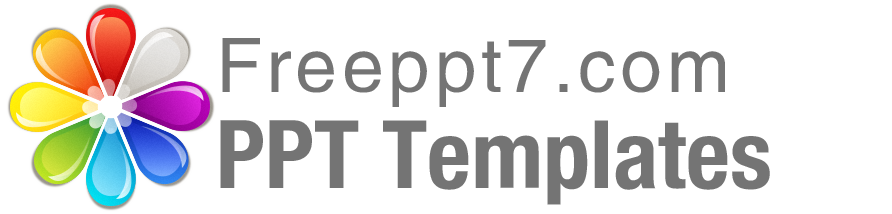 Best PPT templates for free download
https://www.freeppt7.com